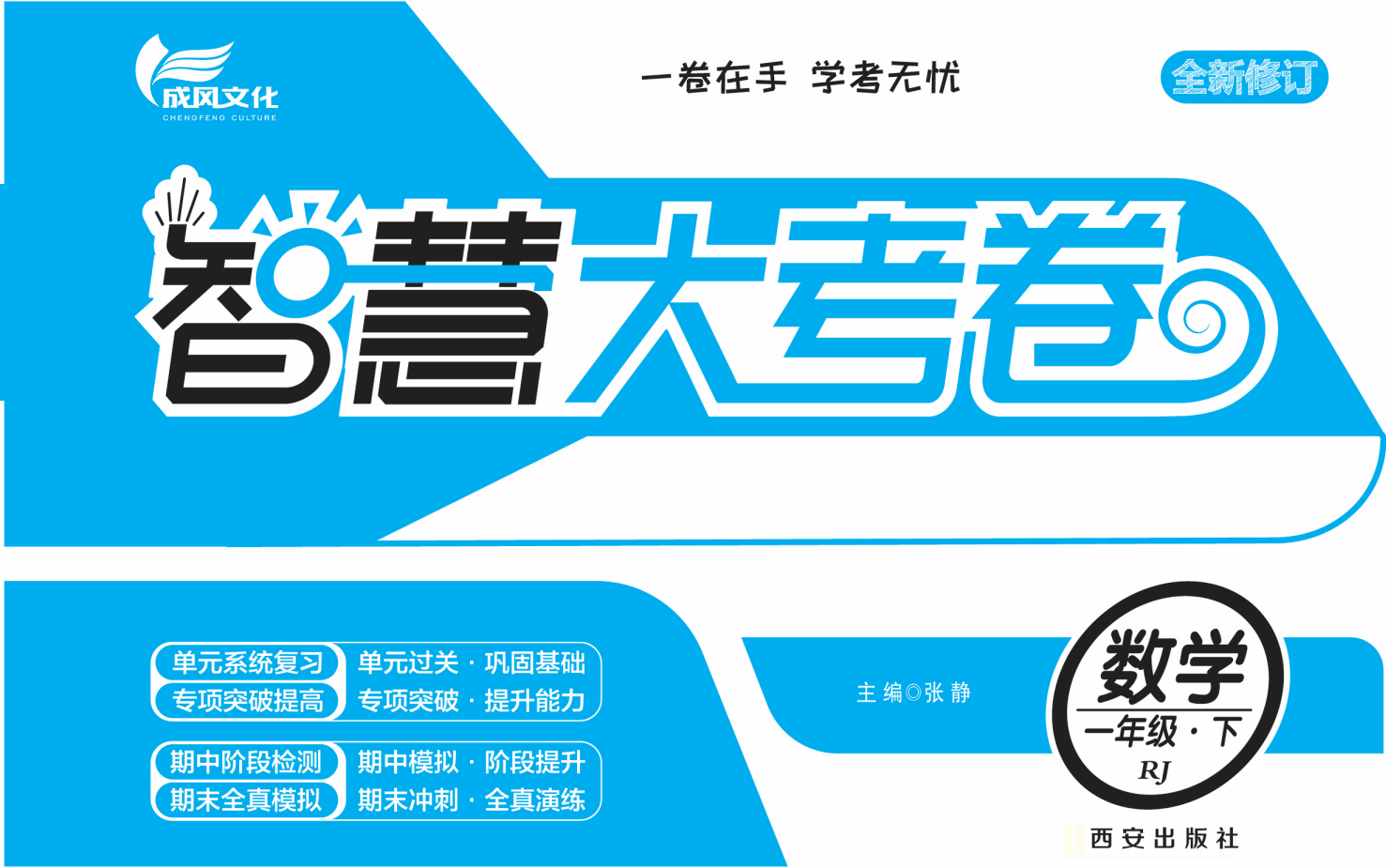 大考卷 1人数下大考卷教用
易混易错专项综合测试卷
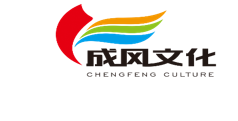 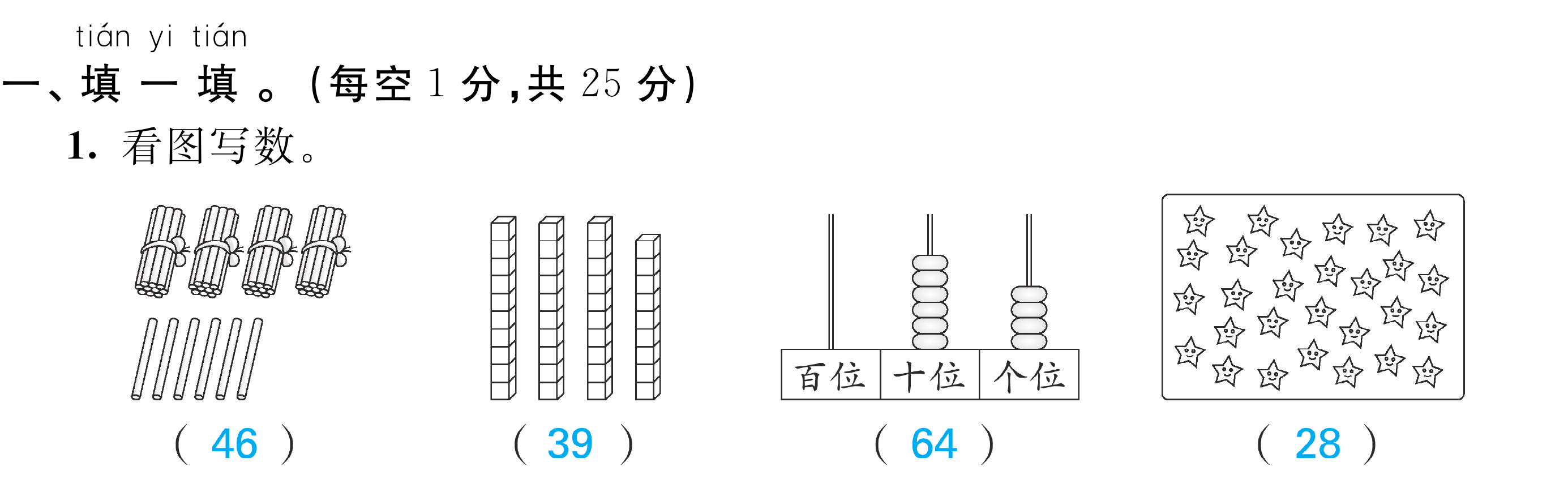 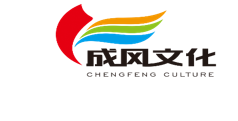 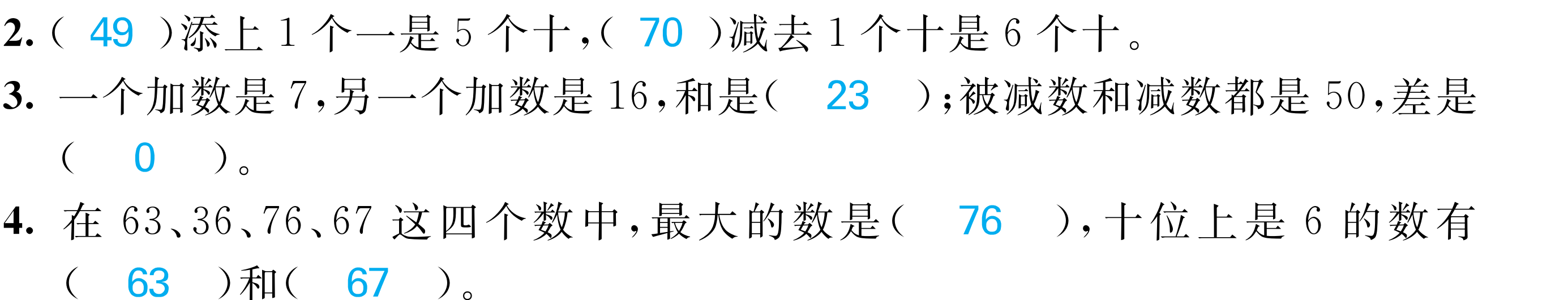 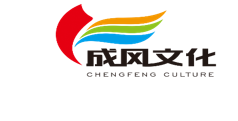 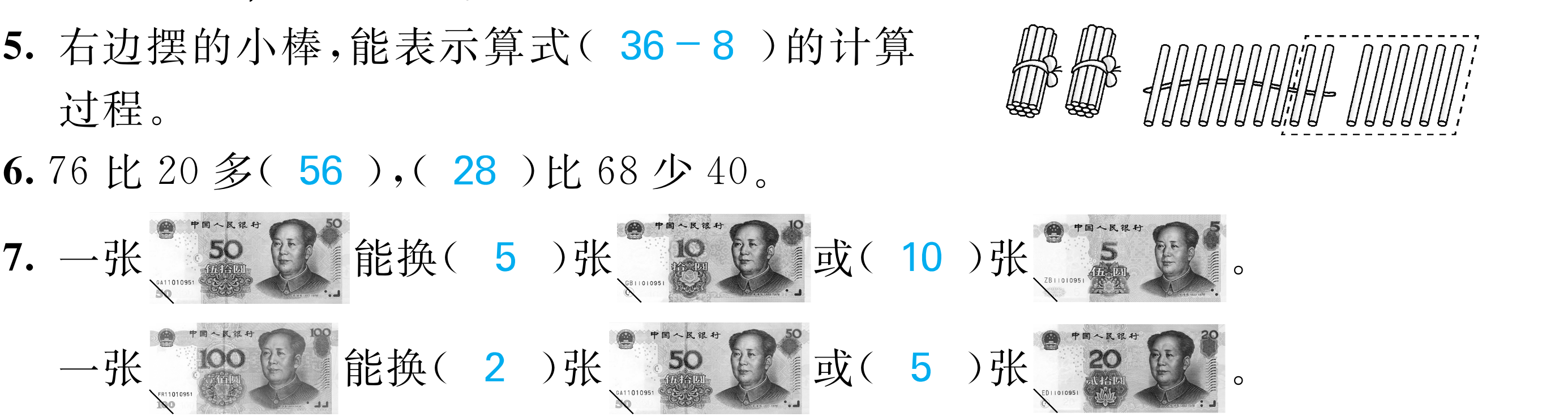 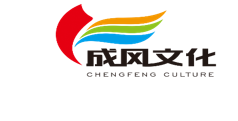 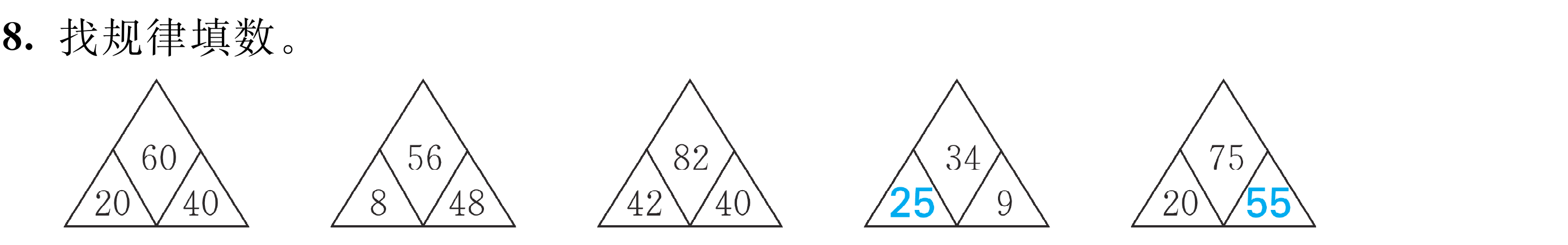 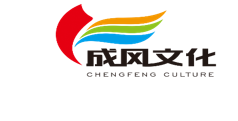 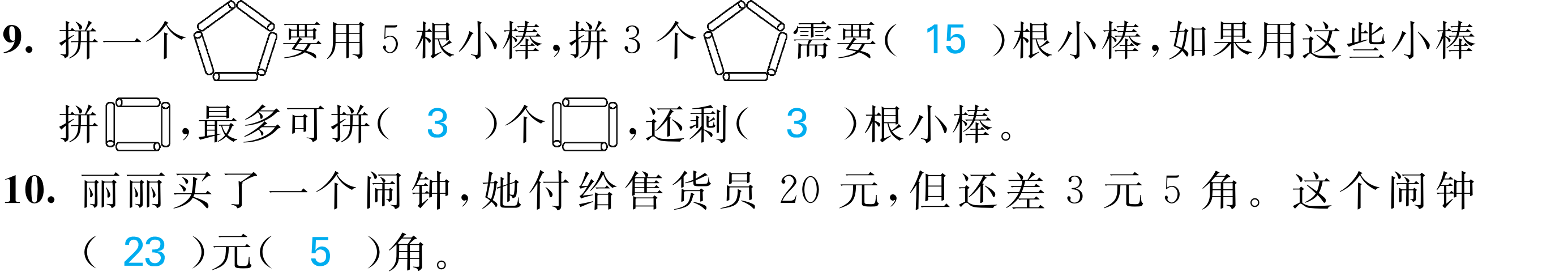 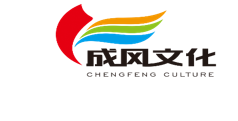 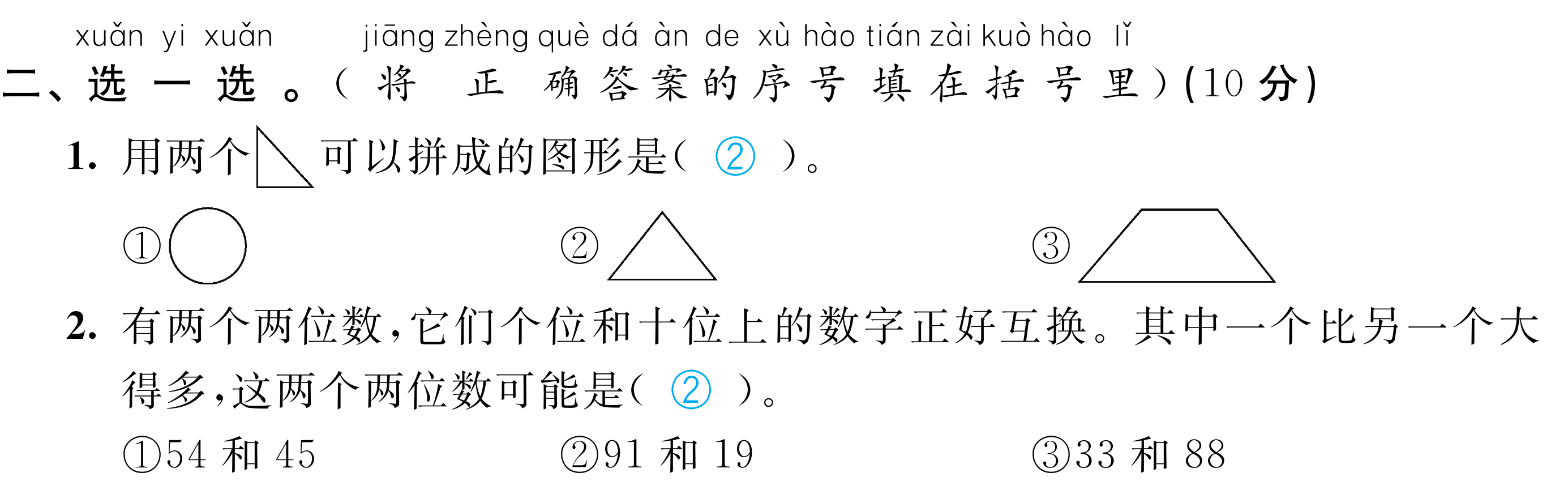 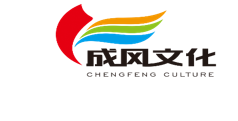 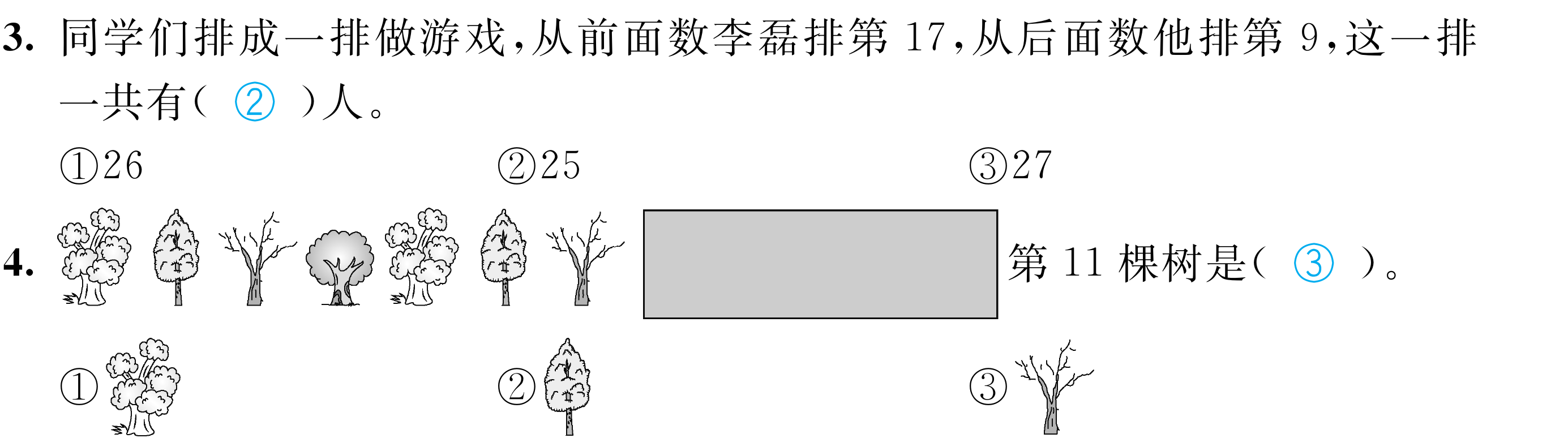 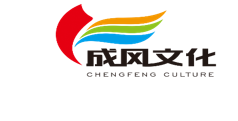 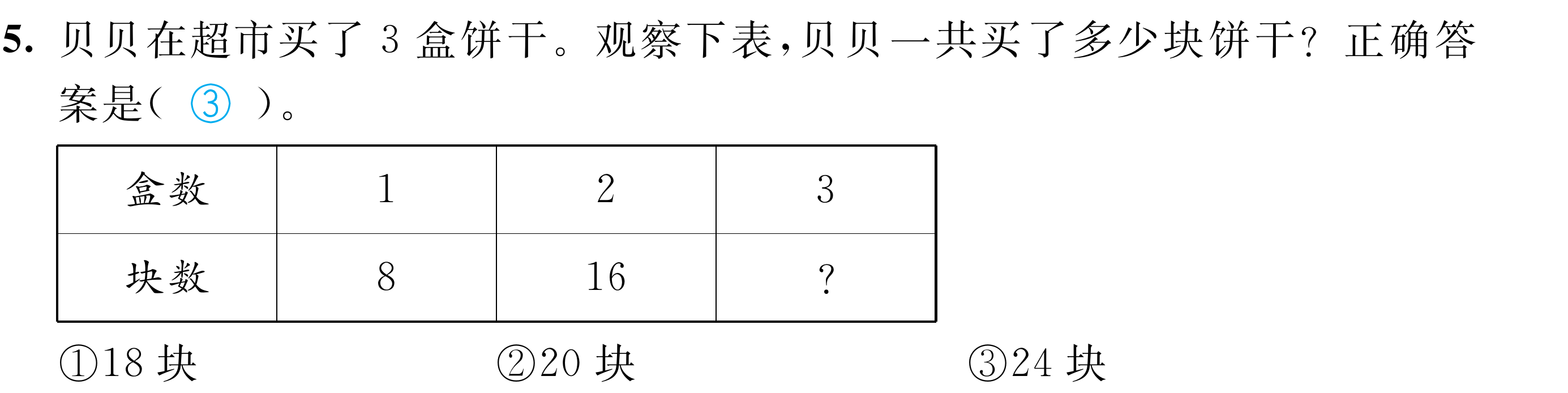 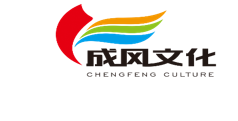 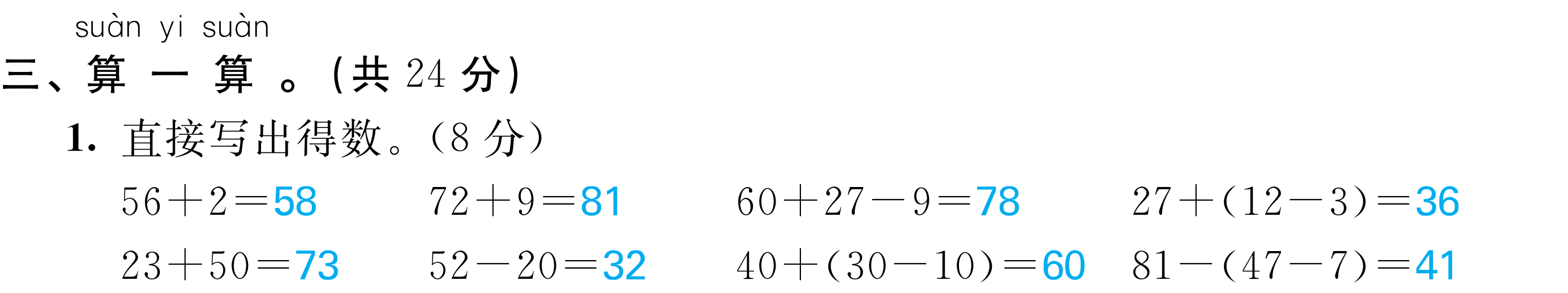 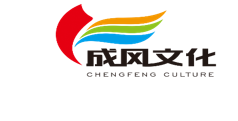 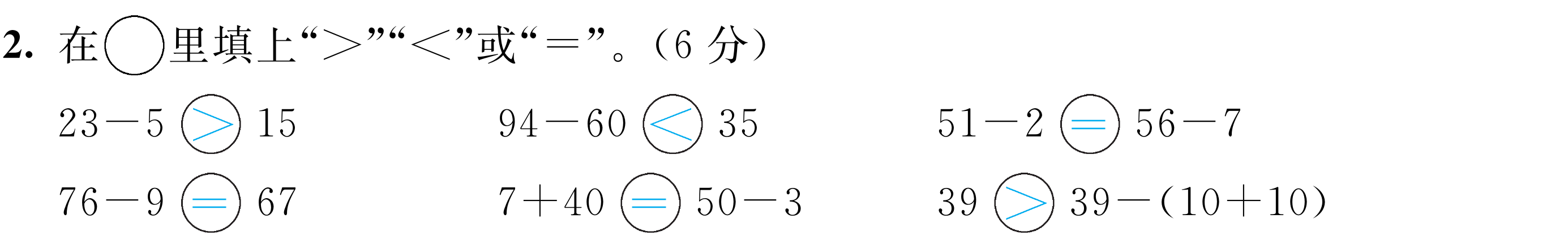 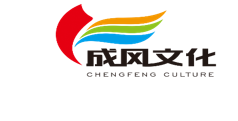 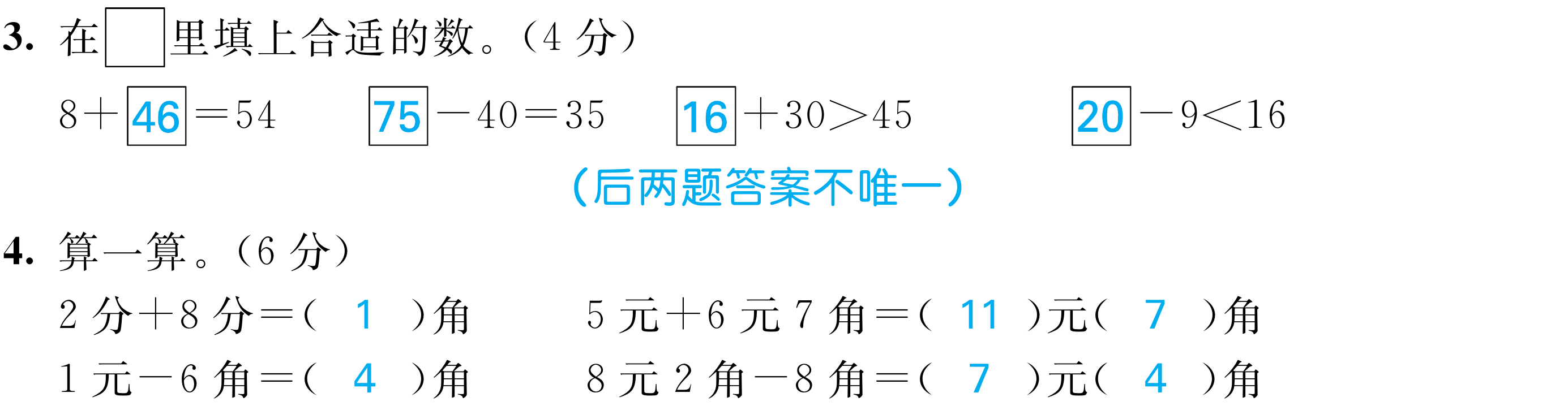 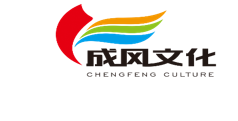 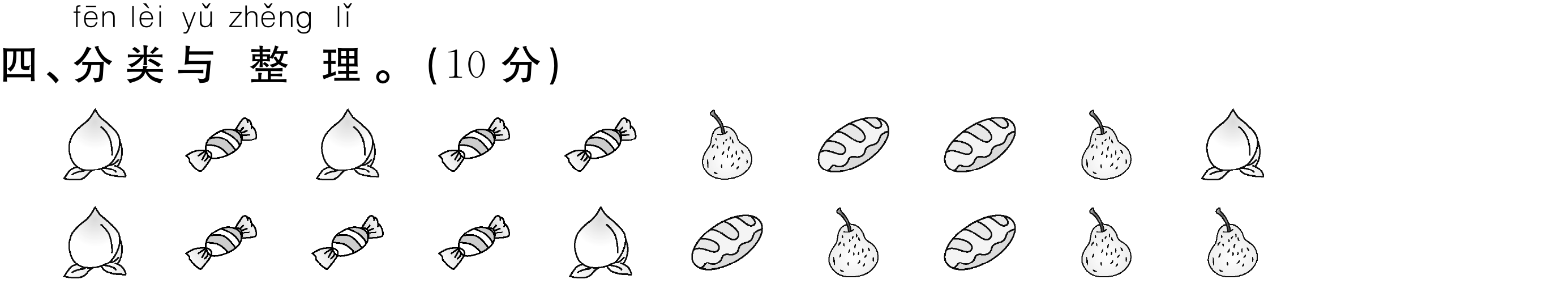 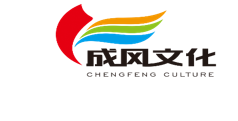 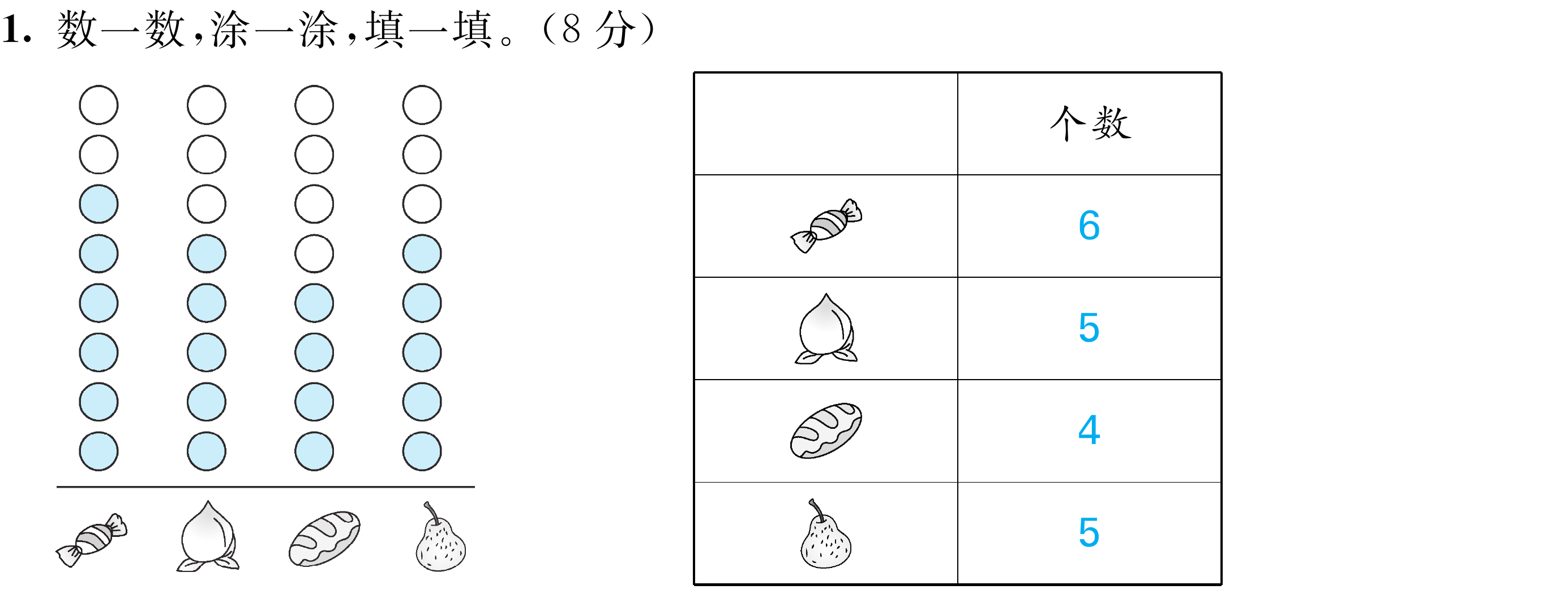 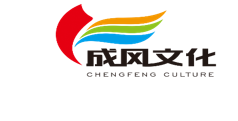 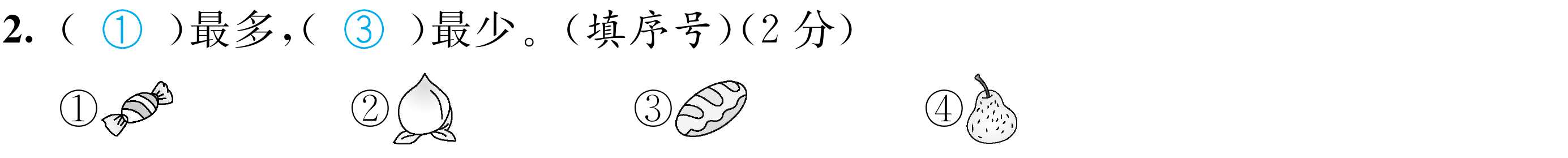 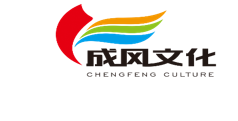 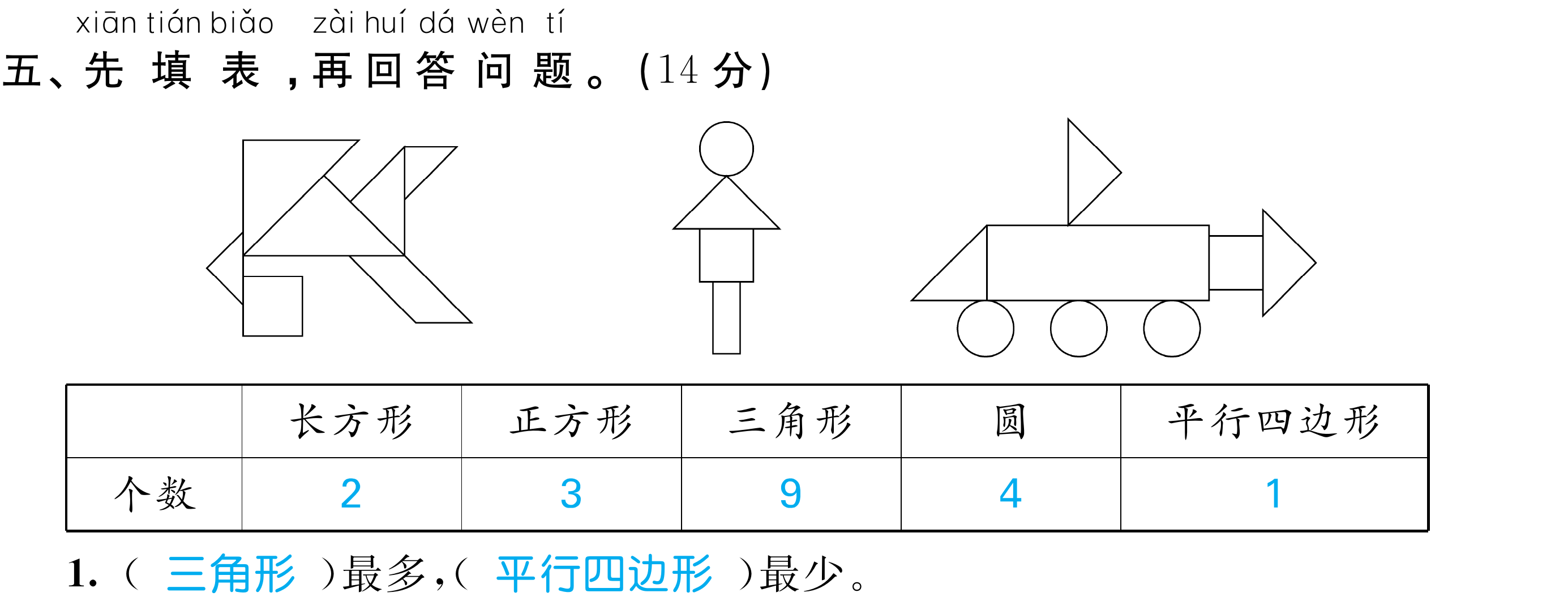 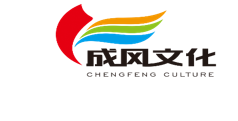 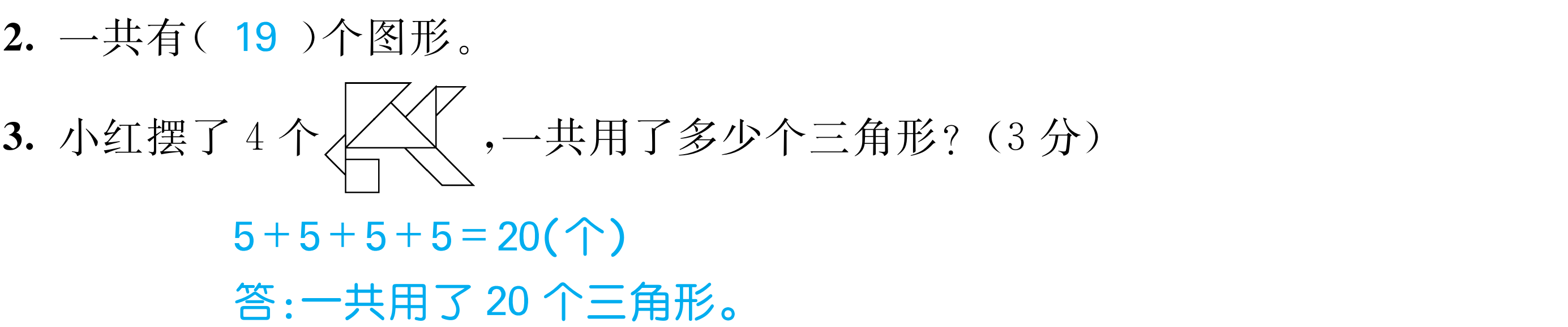 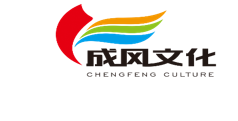 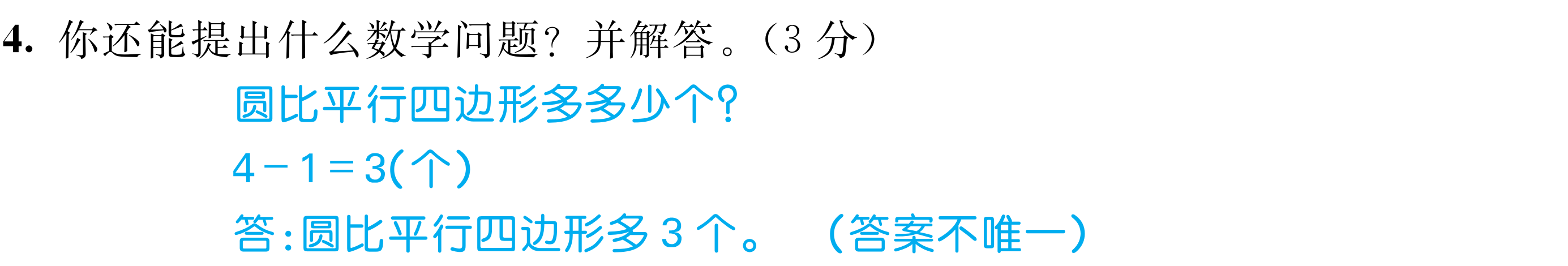 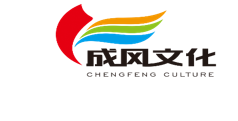 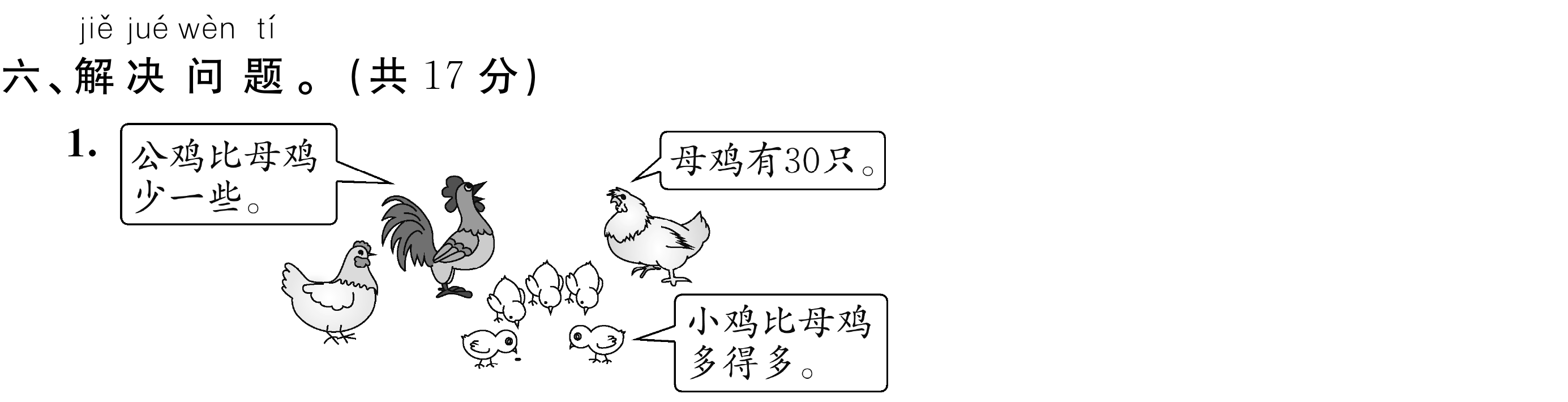 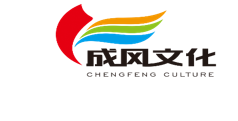 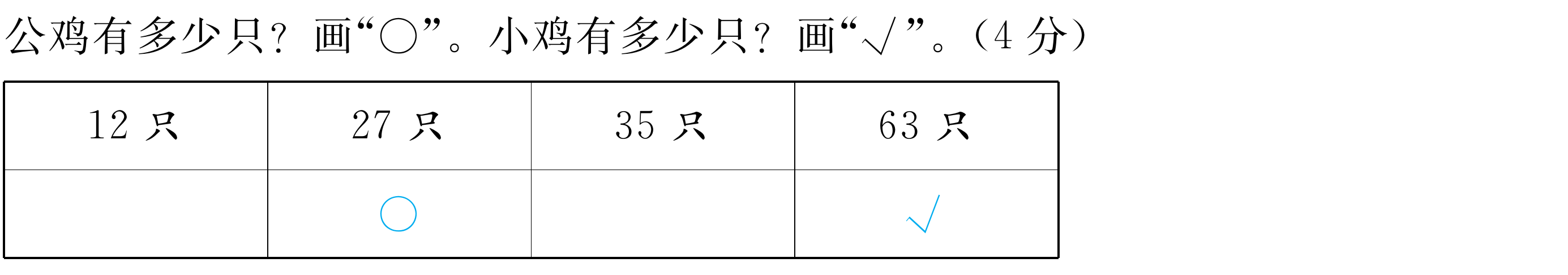 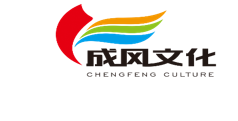 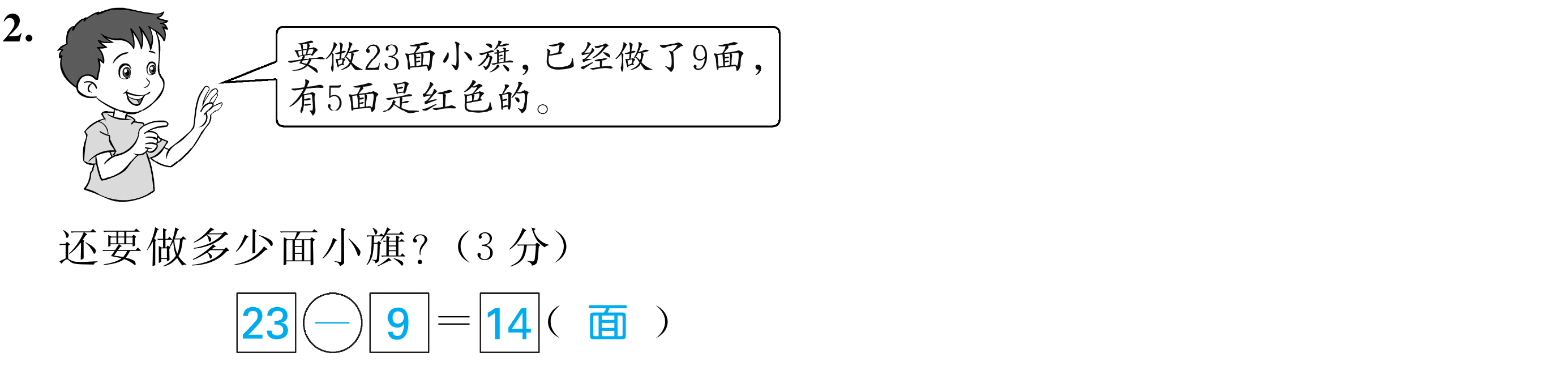 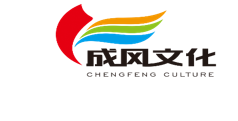 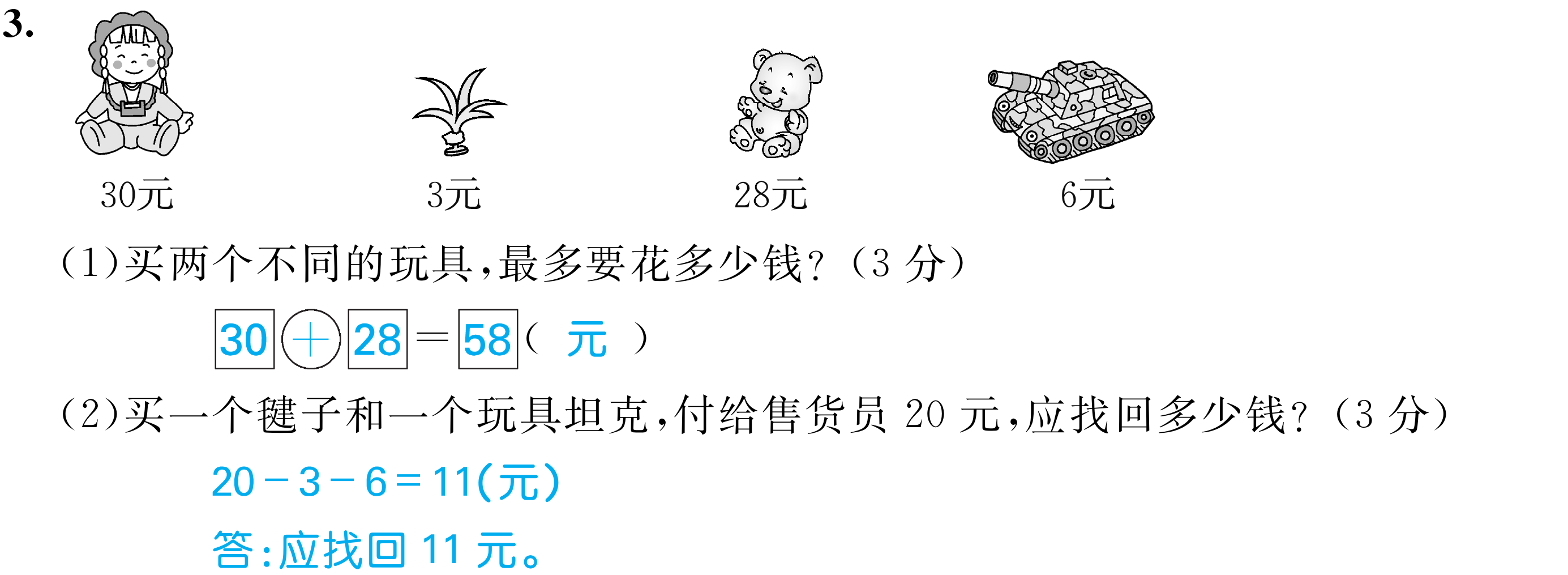 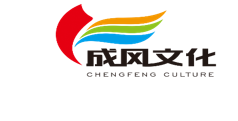 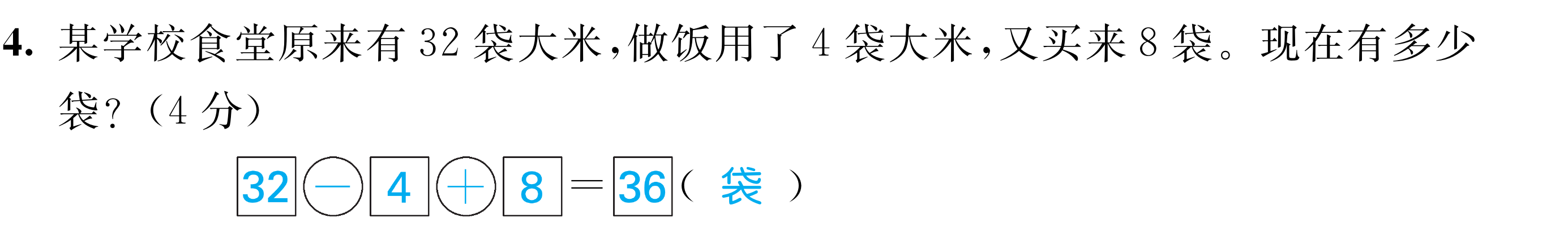 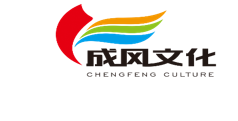 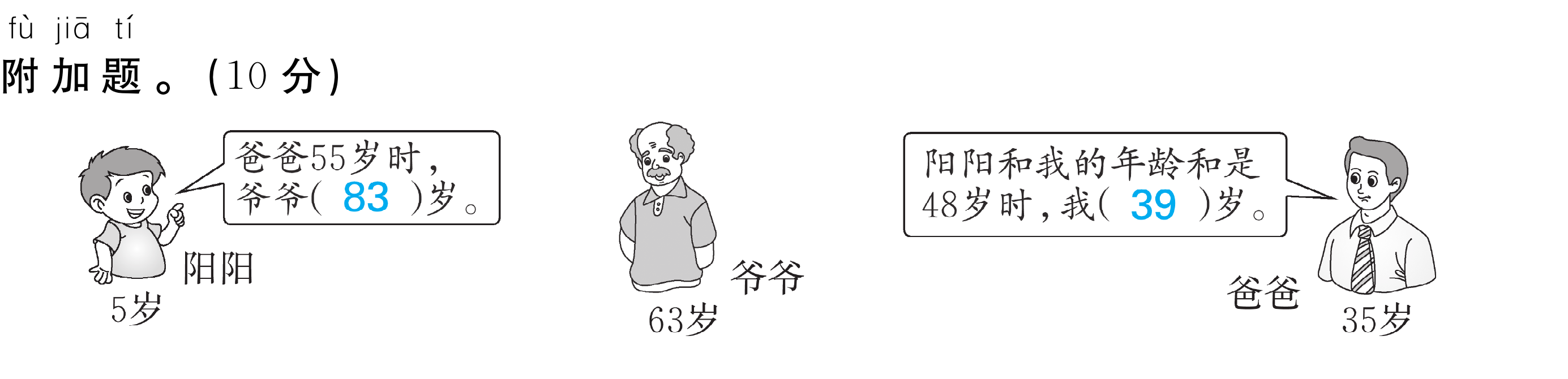 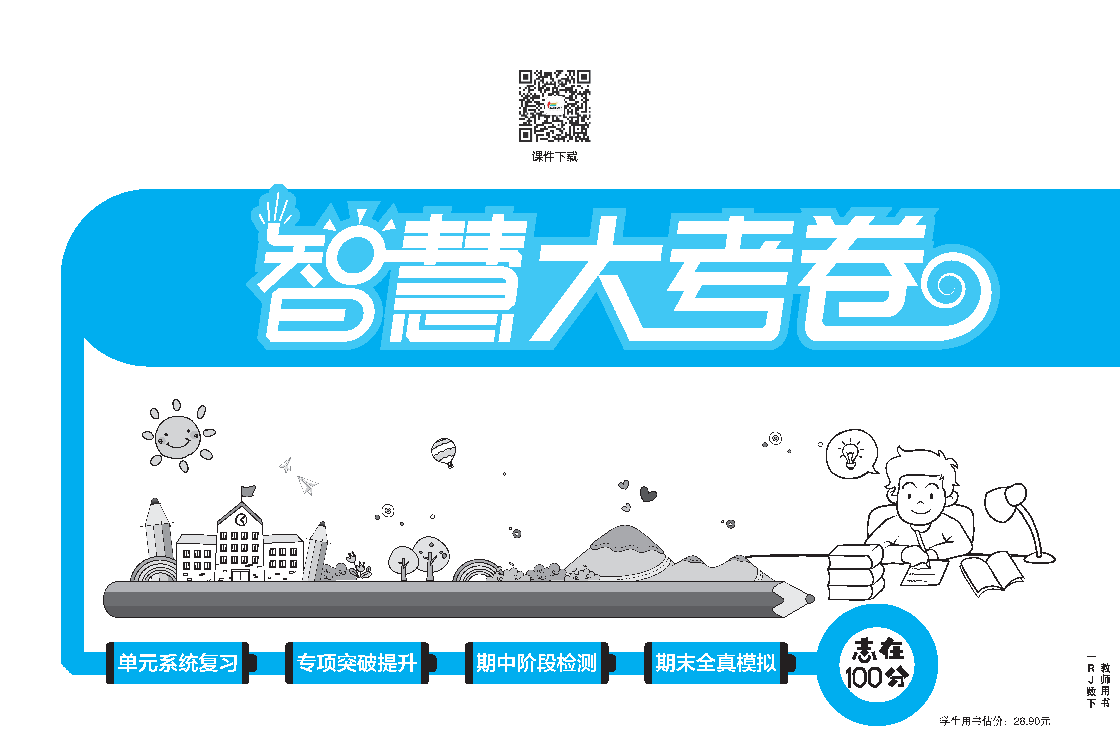